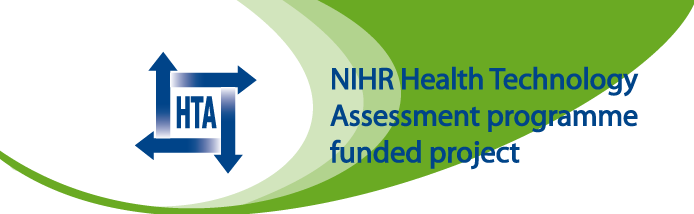 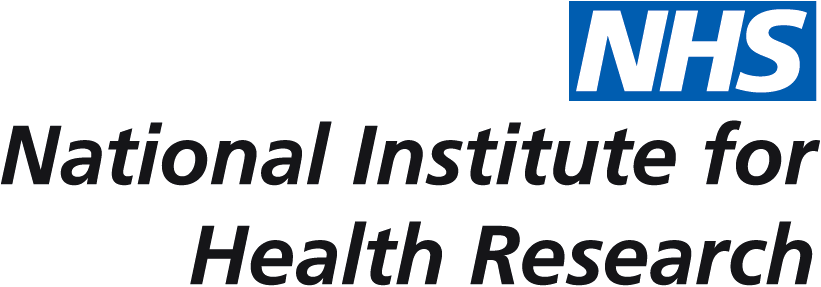 Diagnostic accuracy of echocardiography for 
co-existing pathologies in atrial fibrillation patients:  systematic review
Poku, E, Simpson, E, Scope, A, Evans,P.
Health Economics and Decision Science (HEDS), School of Health and Related Research (ScHARR), 
University of Sheffield, UK
Introduction
Atrial fibrillation (AF) is the most common sustained cardiac arrhythmia.[1] It is common in the elderly and its prevalence is steadily increasing. [2] If left untreated, AF is a significant risk factor for stroke and other morbidities. Transthoracic echocardiography (TTE) is a procedure that allows imaging of the heart to identify structural and functional cardiac abnormalities.  Currently, TTE is not routinely recommended in all patients with AF. By undergoing TTE, significant cardiac pathologies can be diagnosed earlier than would be anticipated in current practice.
Aim of the review
The review investigated the clinical effectiveness of the diagnostic accuracy of TTE for clinically relevant pathologies in AF patients and the prevalence of these pathologies within the AF population. Relevant pathologies were grouped into nine general categories based on whether the condition was present in patients with AF; detected by TTE or resulted in change of clinical management.  Pathologies of interest were, broadly grouped as structural defects; ischaemic heart disease; pulmonary disease; endocarditis; valvular heart disease; cardiomyopathy; heart failure cardiac masses/ tumours and diseases of arteries.
Methods
Table I: Summary of review methods
Results
Table II: Summary of diagnostic accuracy  and prevalence review
Conclusions
Data on diagnostic accuracy and prevalence of relevant pathologies were not available for all pre-specified pathologies. Patient characteristics and diagnostic methods were varied in identified studies. Diagnostic accuracy showed high specificities and high sensitivities for selected pathologies. Prevalence data had relevance to patients in the UK. The wide variations in prevalence rates for selected pathologies may be explained by the degree of heterogeneity in the included studies. 

The review demonstrated that routine TTE in newly diagnosed AF patients would identify co-existing pathologies in many patients. However, the impact of this approach on subsequent management of AF patients is uncertain.
References
1. The National Collaborating Centre for Chronic Conditions. Atrial fibrillation: national clinical guideline for management in primary and secondary care. 2006.
2. Fuster, V., Ryden, L.E., Cannom, D.S., Crijns, H.J., Curtis, A.B., Ellenbogen, K.A. et al. 2011 ACCF/AHA/HRS Focused Updates Incorporated Into the ACC/AHA/ESC 2006 Guidelines for the Management of Patients With Atrial Fibrillation. Circulation 2011; 123(10):e269-e367.
3. Elm, E.v., Altman, D.G., Egger, M., Pocock, S.J., Gotzsche, P.C., Vandenbroucke, J.P. et al. Strengthening the reporting of observational studies in epidemiology (STROBE) statement: guidelines for reporting observational studies. BMJ 2007; 335(7624):806-808.
4. Whiting, P., Rutjes, A., Reitsma, J., Bossuyt, P., Kleijnen, J. The development of QUADAS: a tool for the quality assessment of studies of diagnostic accuracy included in systematic reviews. BMC Medical Research Methodology 2003; 3(1):25.

Note: References of included studies are available from the presenter on request.
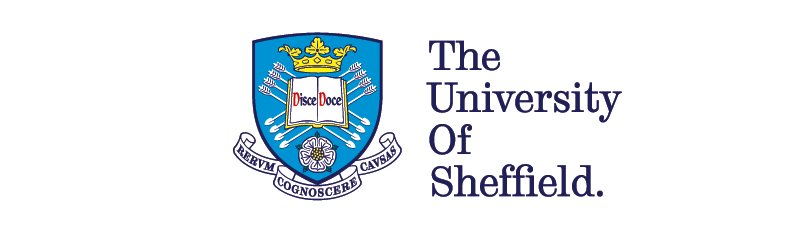 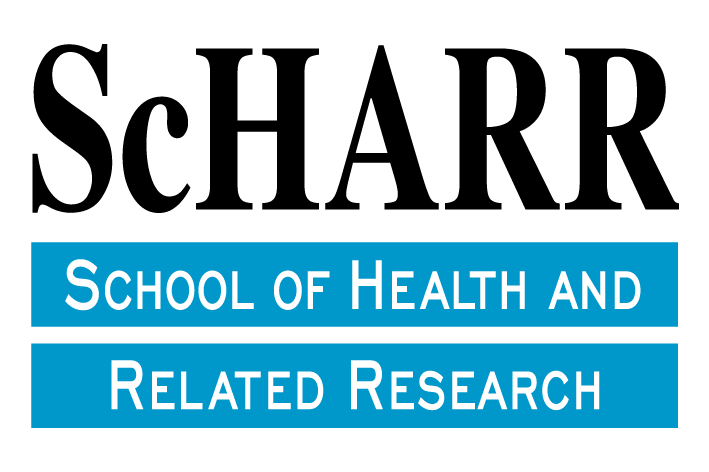 This work was funded by the NIHR Health Technology Assessment Programme.   
(Project Number 08/45/01 HTA TAR).
The views and opinions expressed are those of the authors and do not necessarily reflect those of the UK Department of Health.
Contact: Edith Poku, Research Associate, Health Economics and Decision Science, School of Health and Related Research, University of Sheffield, U.K. Email: e.poku@sheffield.ac.uk, Tel:  +44 (0)1142220692, Fax: +44 (0)1142724095